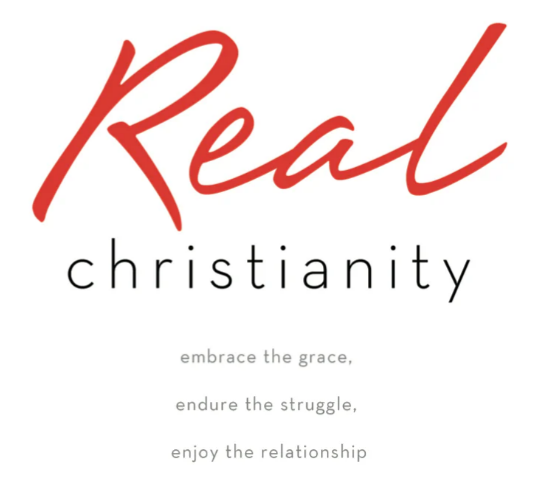 Galatians 2:20  I am crucified with Christ: nevertheless I live; yet not I, but Christ liveth in me: and the life which I now live in the flesh I live by the faith of the Son of God, who loved me, and gave himself for me.
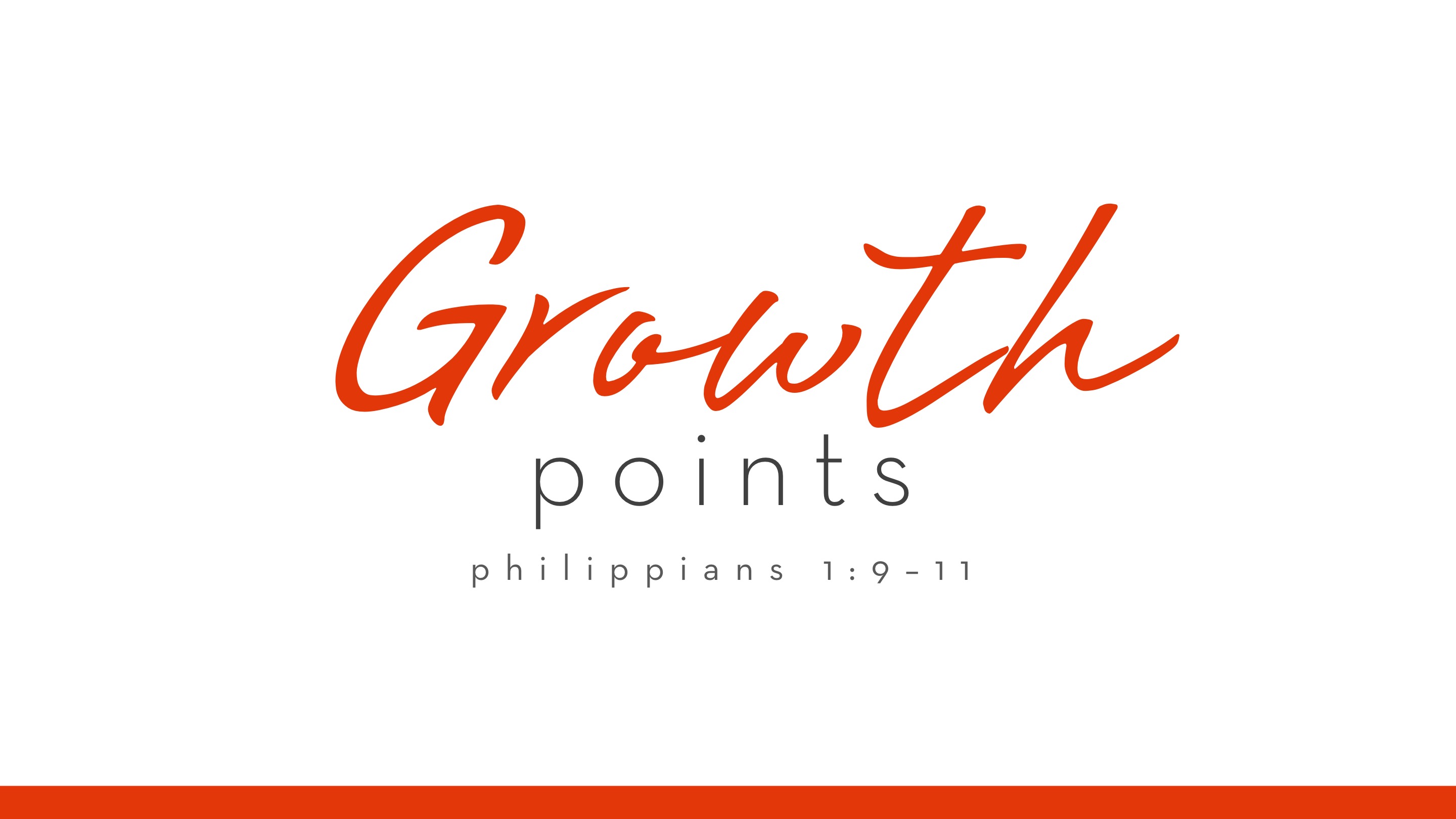 GUARDIANS OF GOD’S HERITAGE
points
philippians 1:9–11
PSALM 127:1–5
1. Realize that it is God who brings all the growth and cultivates all the spiritual fruit in your life.
2. Choose to allow God’s perfect work in your life even through the struggle.
3. Embrace the journey of real Christianity and look forward to the perfectly happy ending with Jesus that is promised for us.
Lesson 13: Growth Points
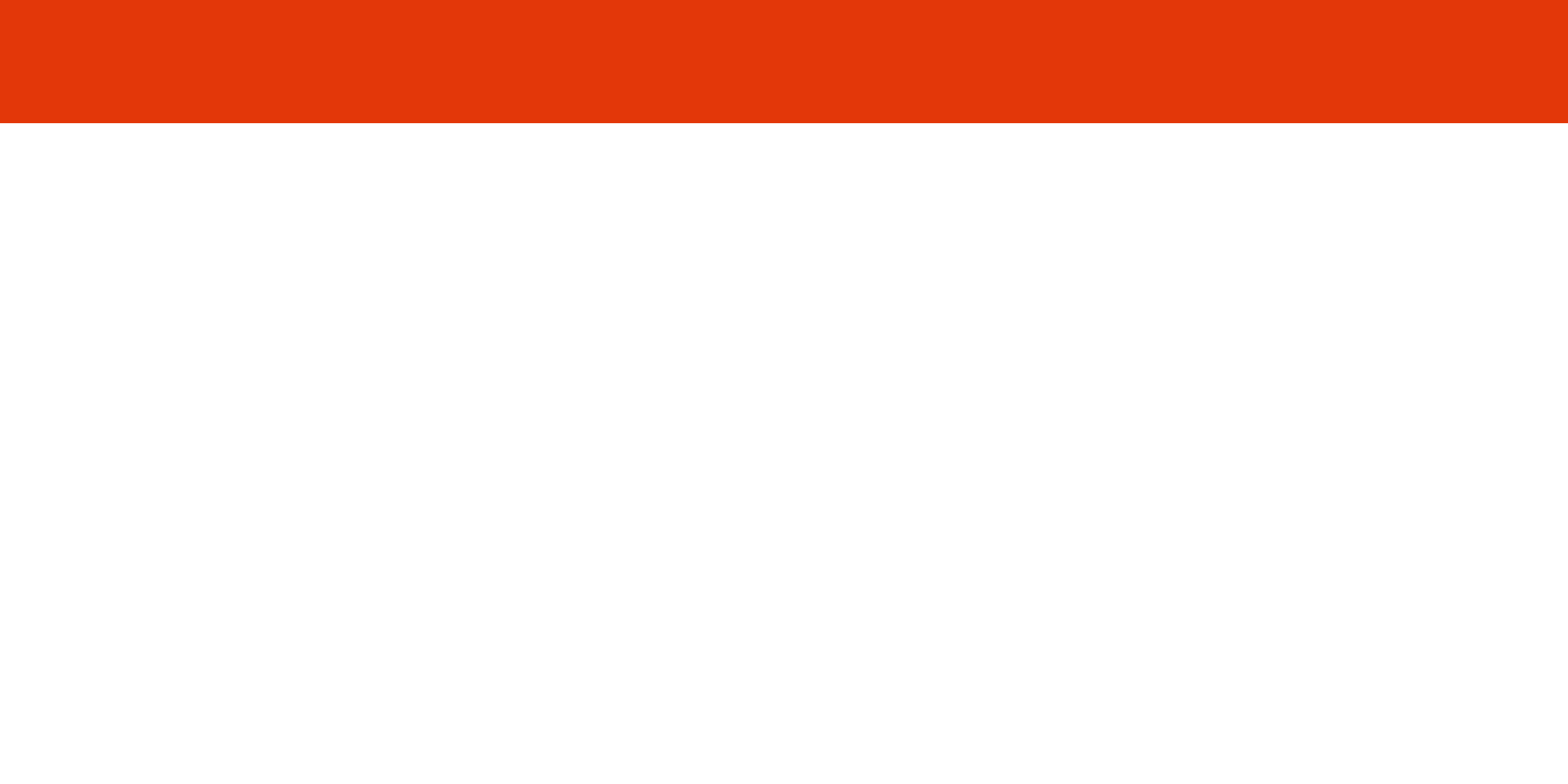 GROWTH POINTS
COMMUNICATION FROM THE WORD
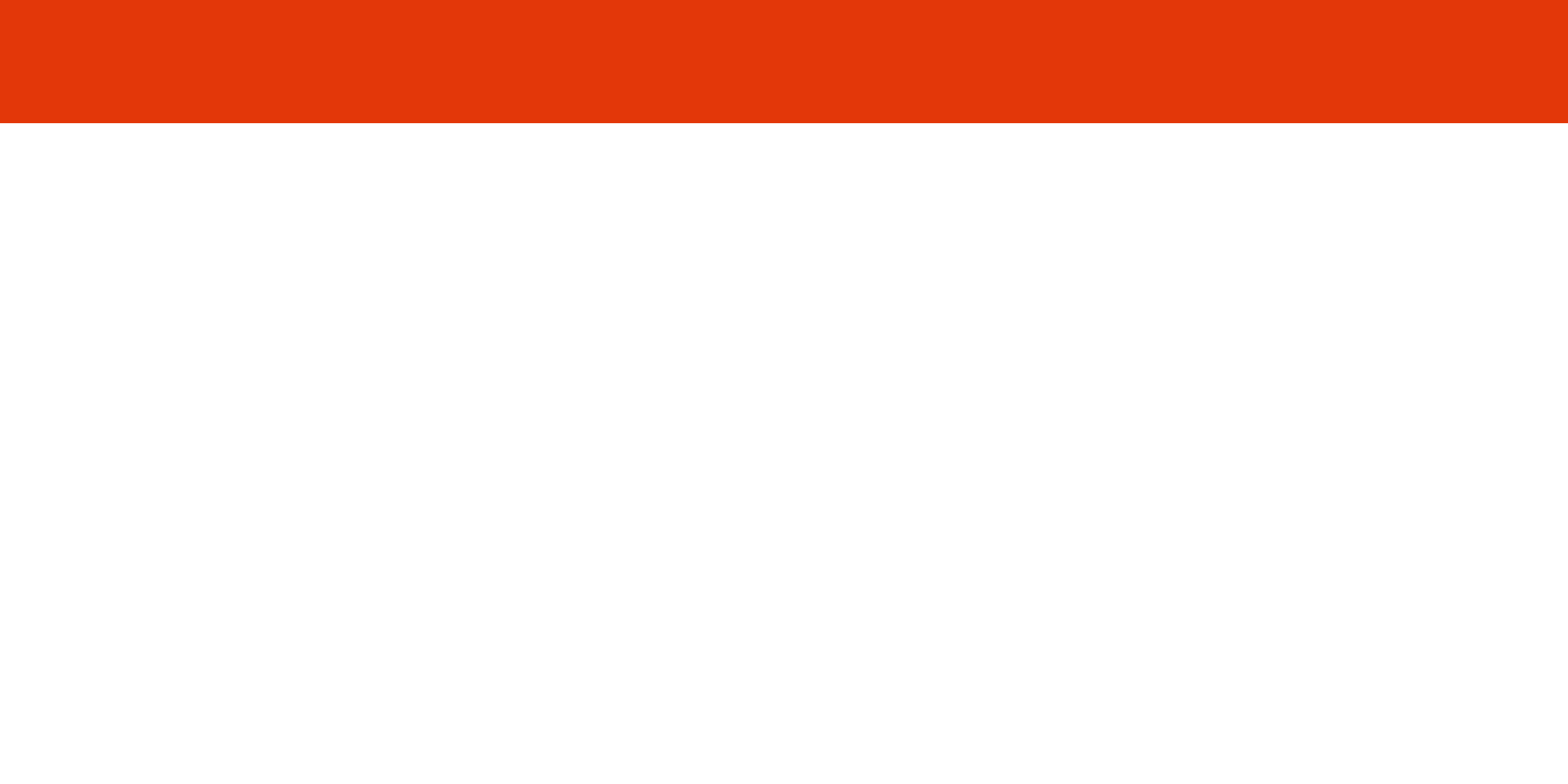 GROWTH POINTS
COMMUNITY
WITH BELIEVERS
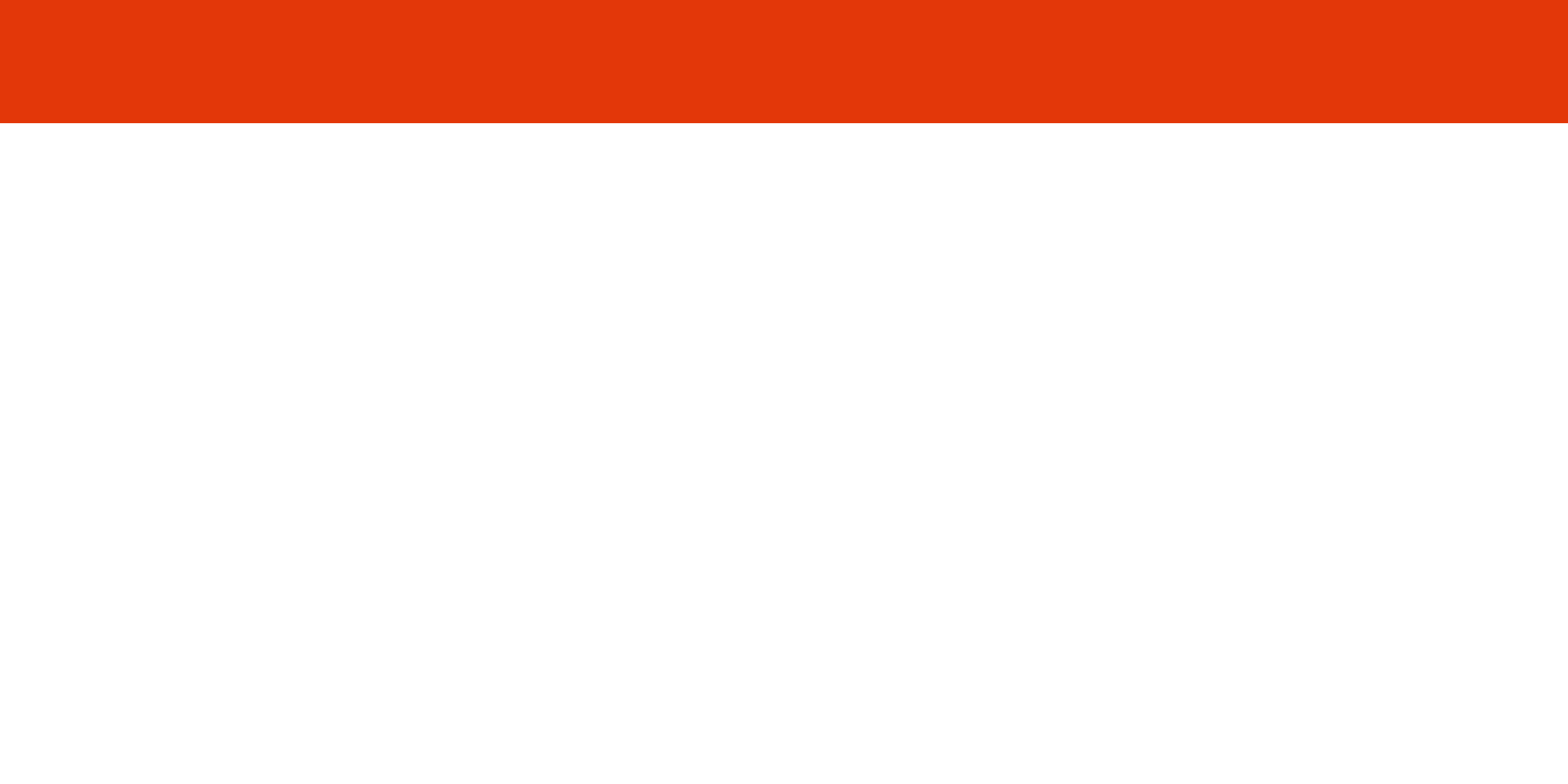 GROWTH POINTS
COMMUNION
WITH JESUS
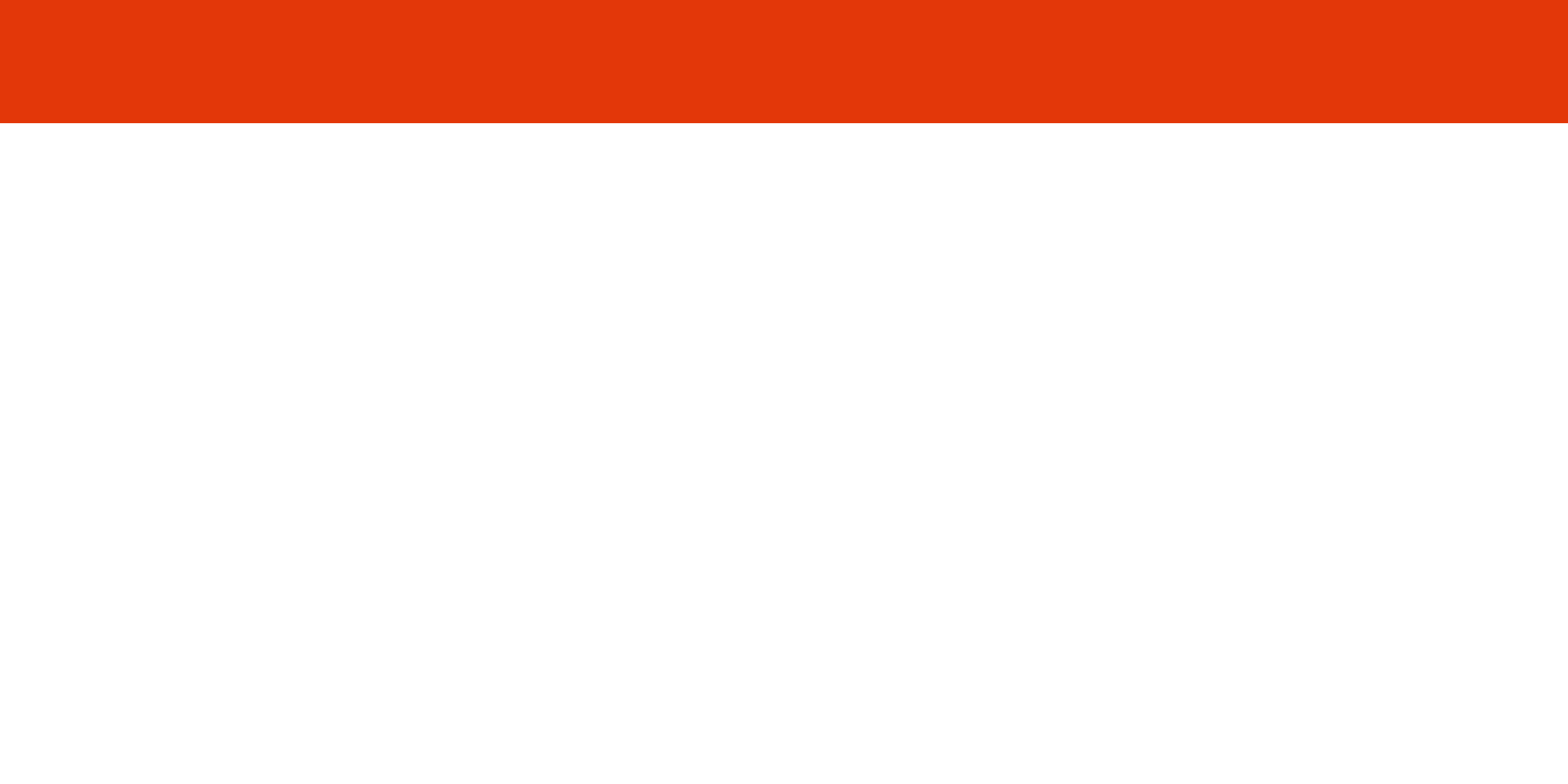 GROWTH POINTS
CATACLYSMIC EVENTS
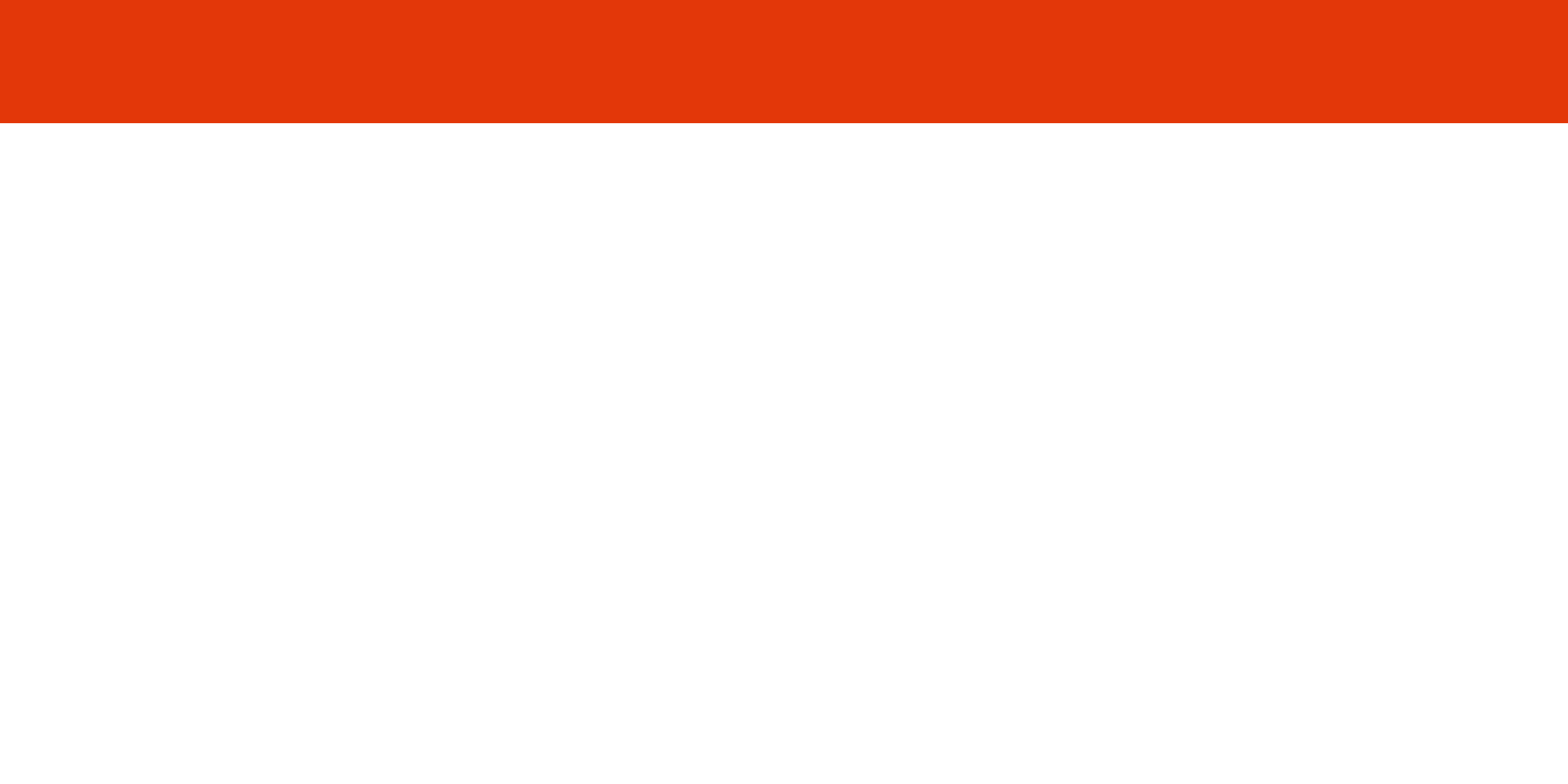 GROWTH POINTS
COMPASSIONATE SERVICE
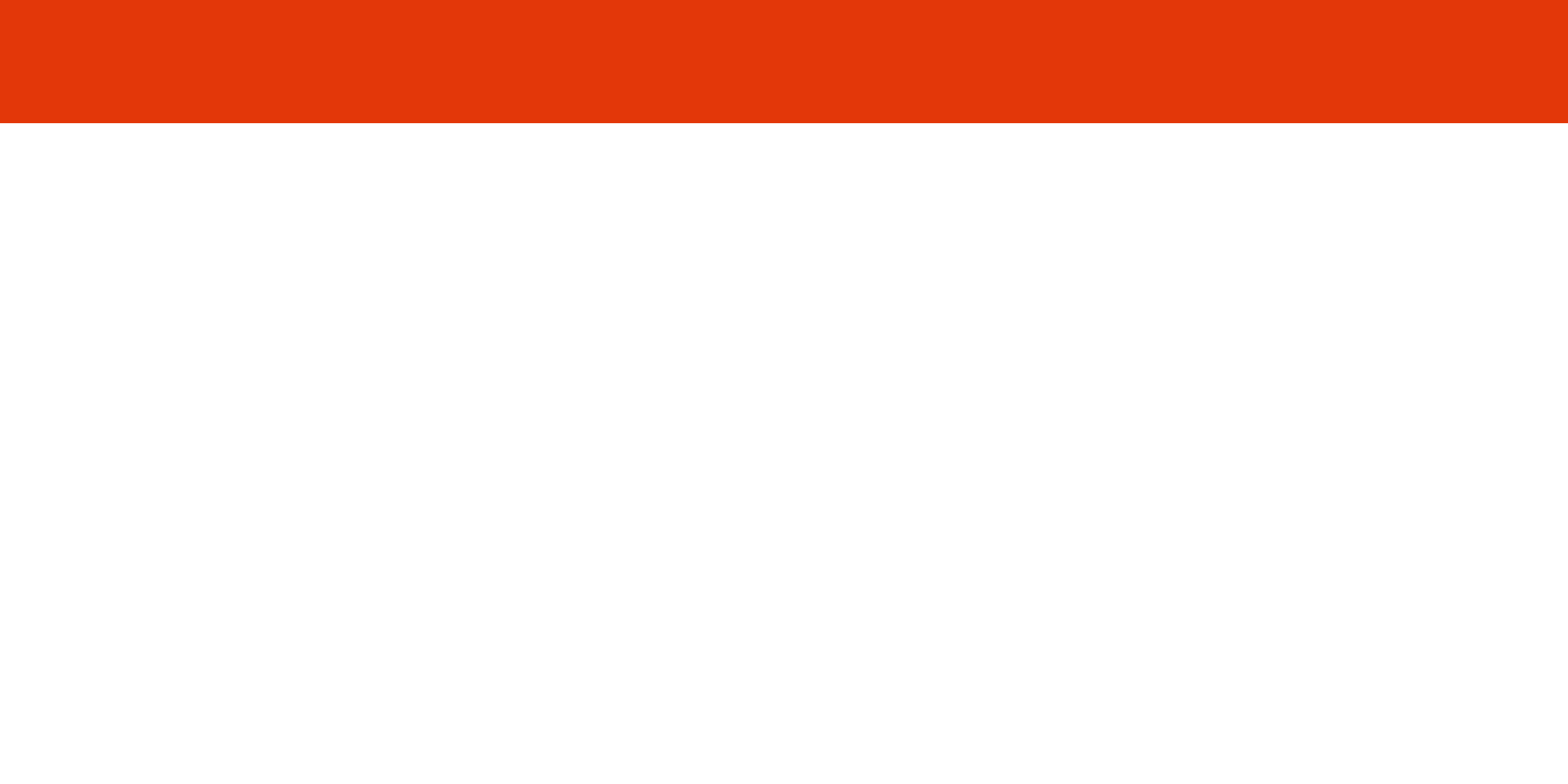 GROWTH POINTS
CONTINUAL CULTIVATION
Conclusion
Jesus will never leave you or forsake you.
Jesus will always be with you.
Jesus will help you through every hardship.
Jesus will give you strength to press on.
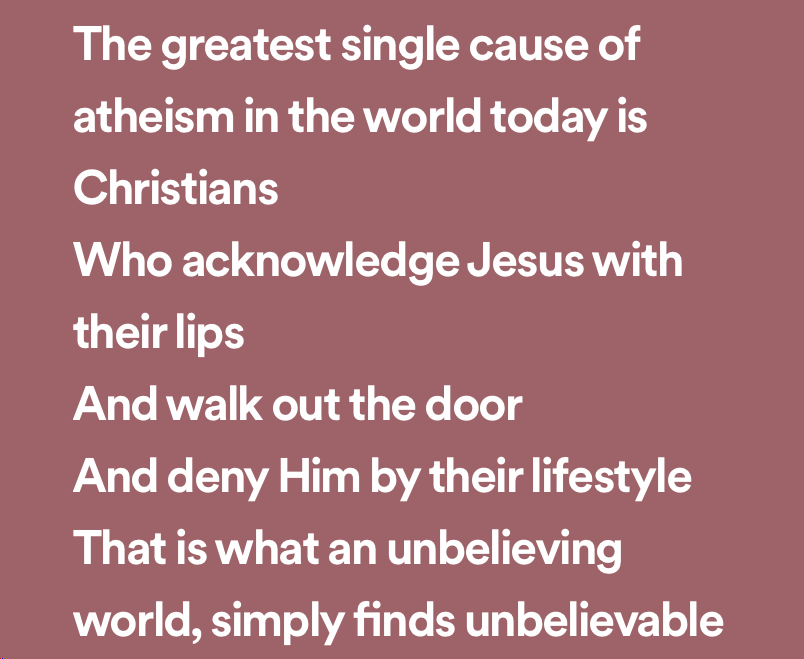